Show & Tell

West Midlands Placement Portal        
Sprint 17 – 28th February 2024
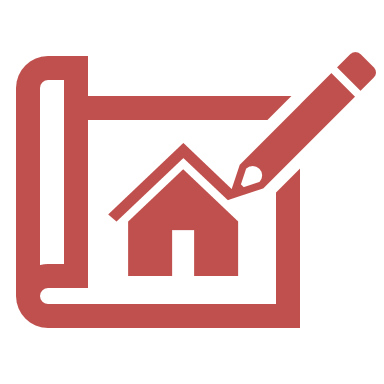 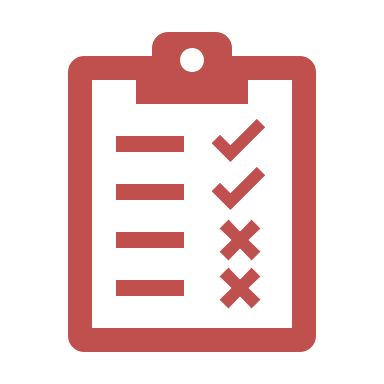 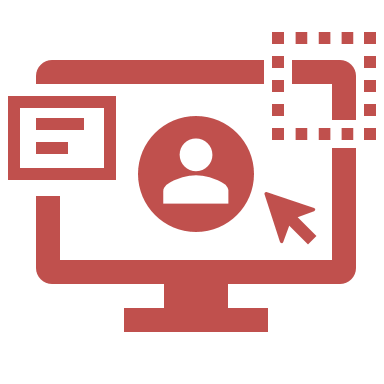 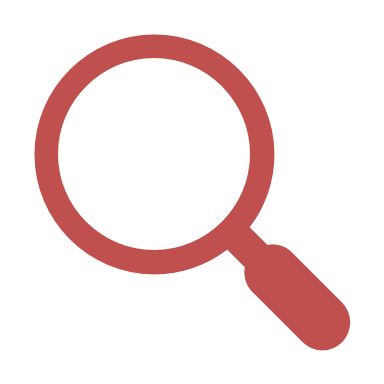 Discover
Design
Test
Develop
Agenda
11:00 	Welcome & overview

11.05  	Demo portal functionality

11:15  	Provider approval process - designs

11:45	QA process - Discovery

11.55  Next steps
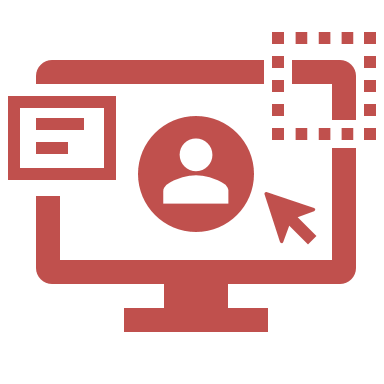 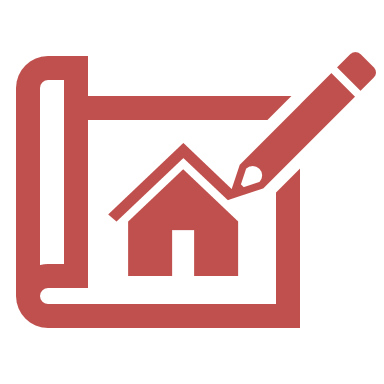 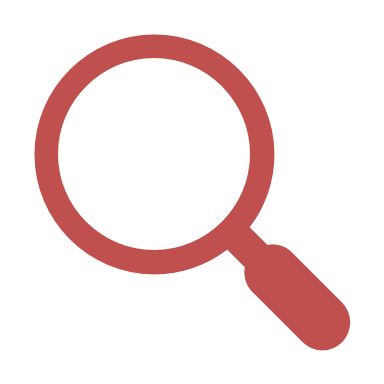 Project Update – Where are we?
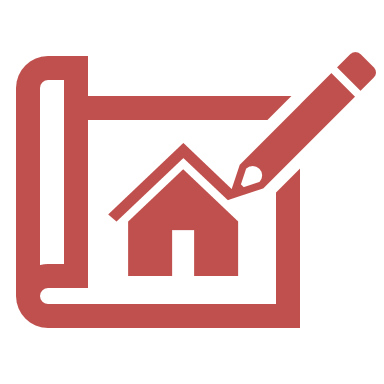 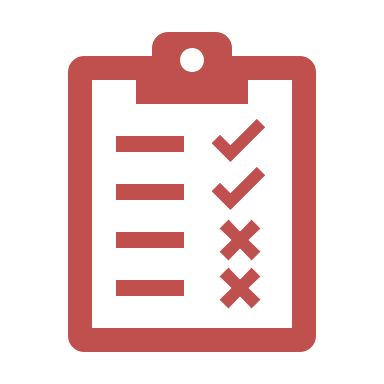 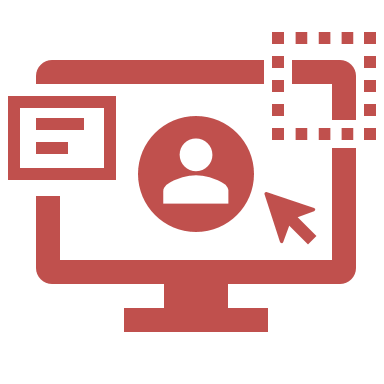 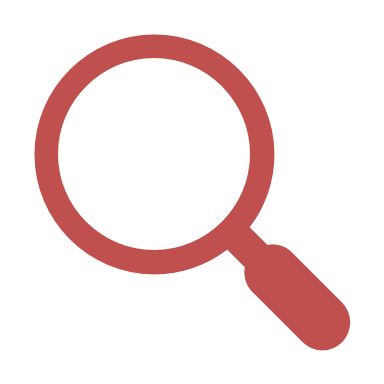 Develop
Discover
Design
Test
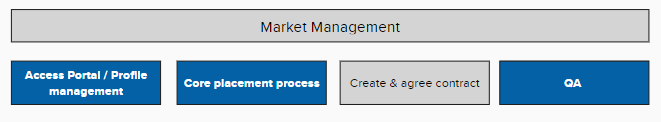 2
1
4
3
Project Update – Where are we?
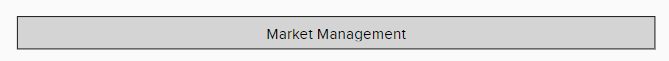 2
1
4
3
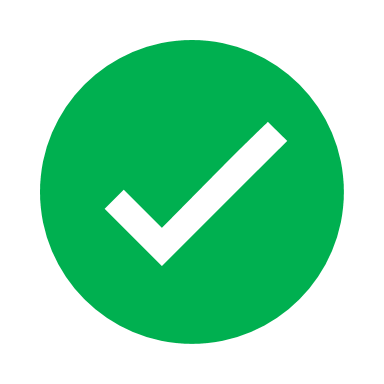 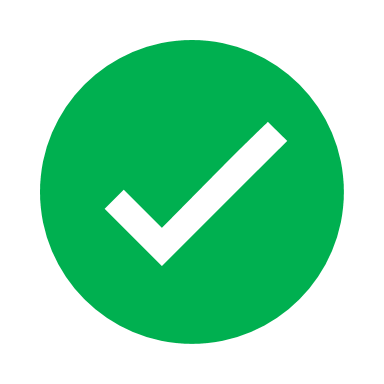 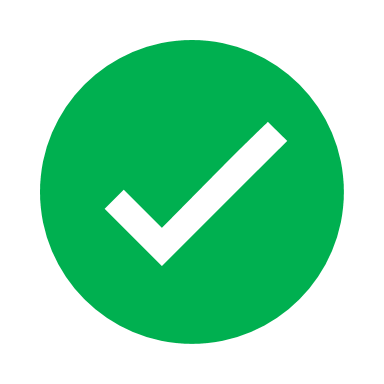 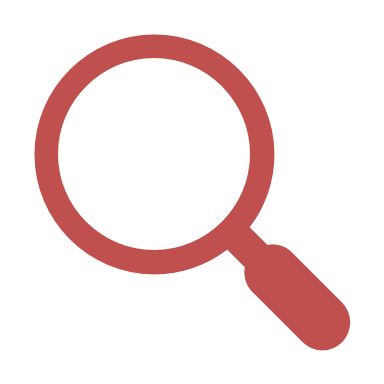 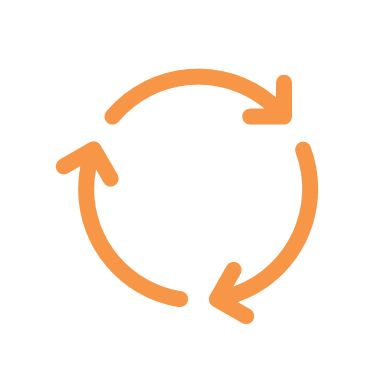 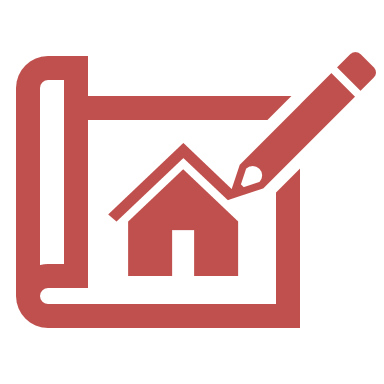 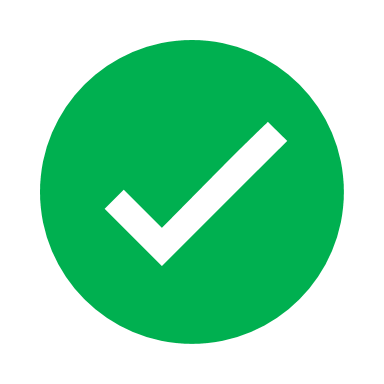 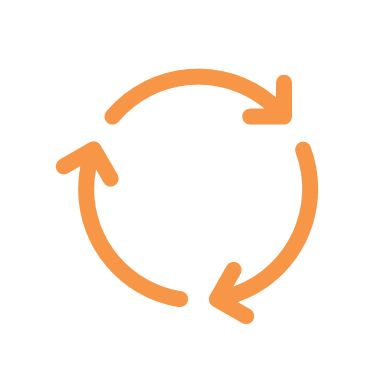 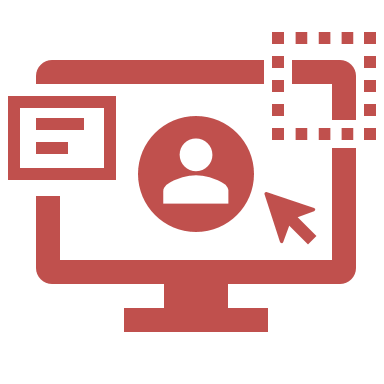 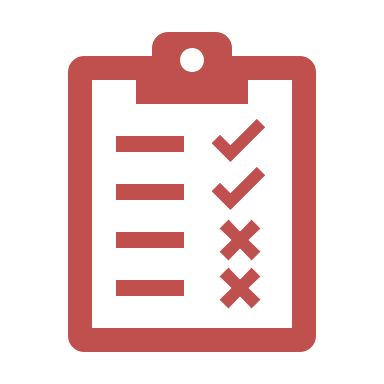 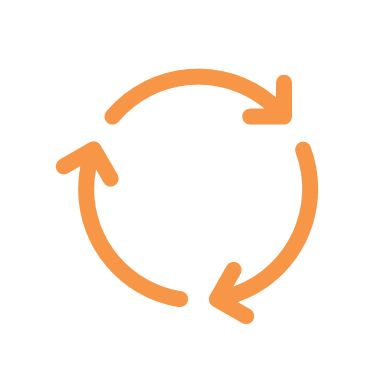 Manage Referral- Provider data- Document service enhancements
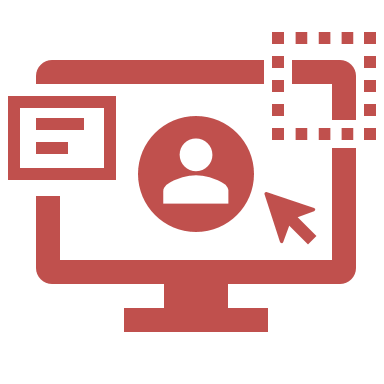 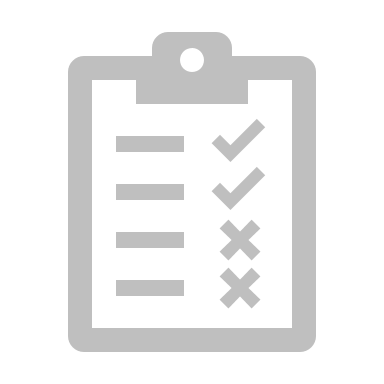 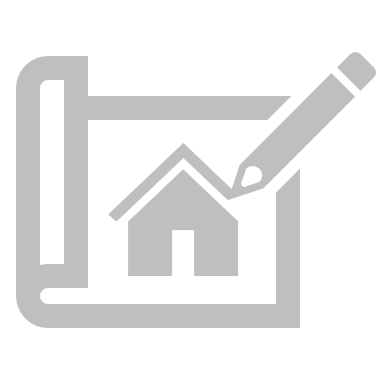 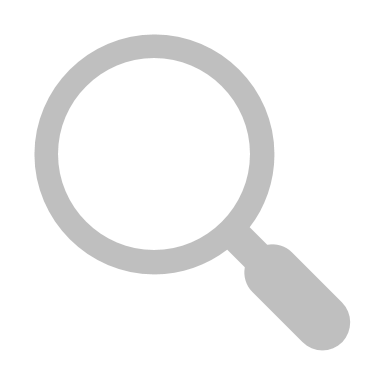 Discover
Design
Test
Develop
Provider onboarding- Application & approval
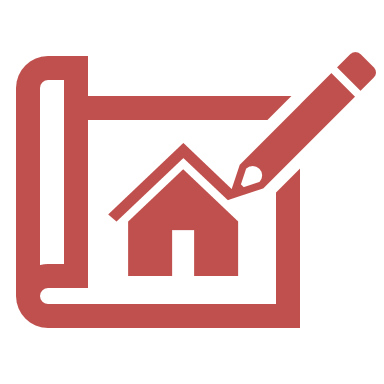 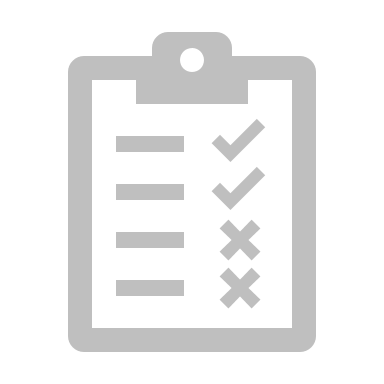 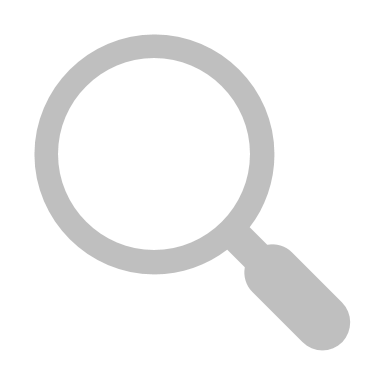 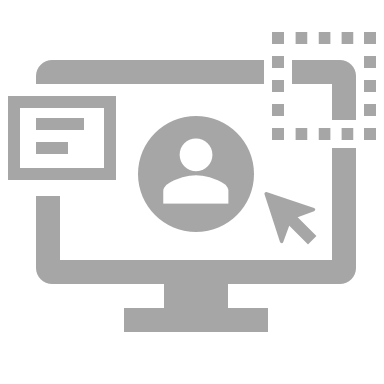 Discover
Develop
Test
Design
Design demonstrations
Provider
> Registration updates and querying a serviceRegistration prototype Query prototype
> Approving a service, querying a home underneath a serviceFigma prototype

Local Authority
> Application review: Approval – Home queryFigma prototype
> Application review: Service queryFigma prototype
Discovery- Pricing Updates- QA Requirements
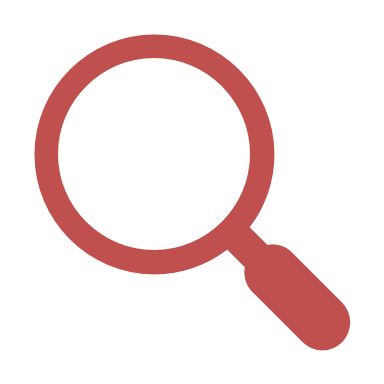 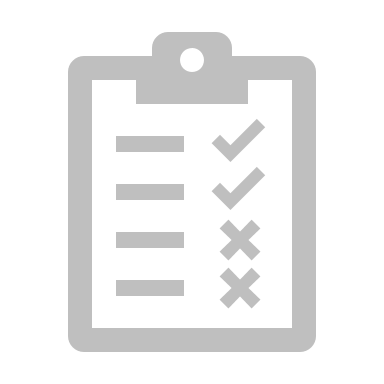 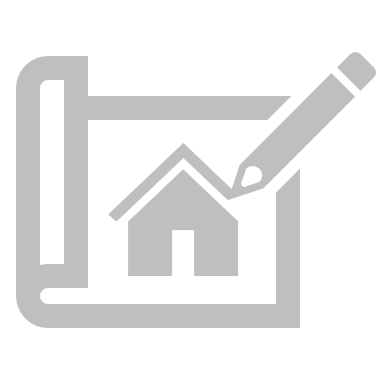 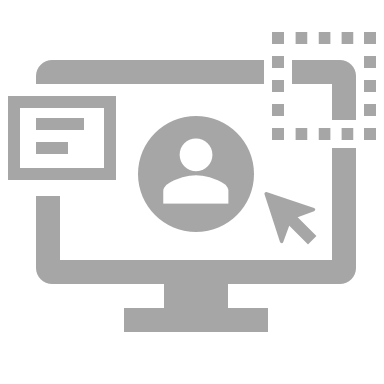 Discover
Develop
Design
Test
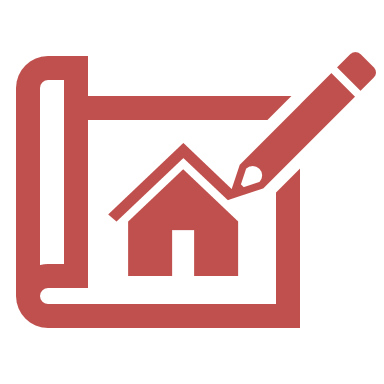 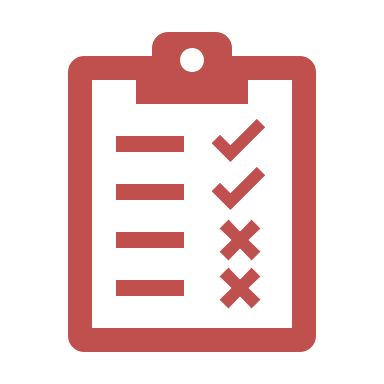 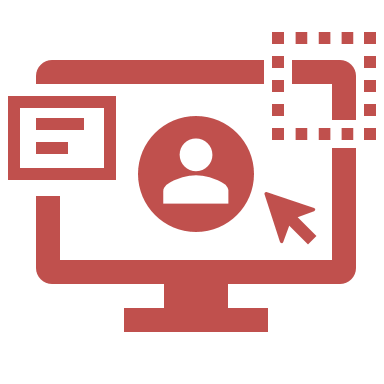 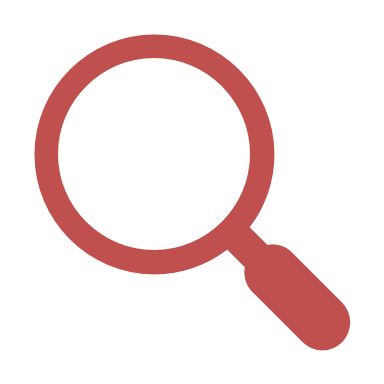 Discover
Design
Test
Build
Next steps
LA Manage referral journey variations (cancel referral, view Providers by response type eg declined, queried, await response) – build
Continue test and bug fix of delivered code
Simple log-in functionality
Provider onboarding – complete user research and finalise designs
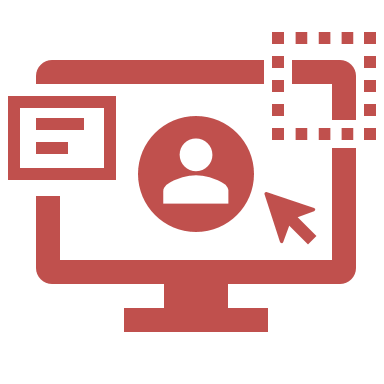 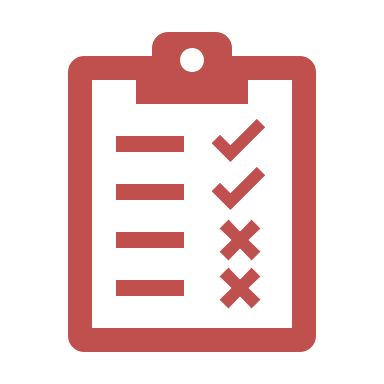 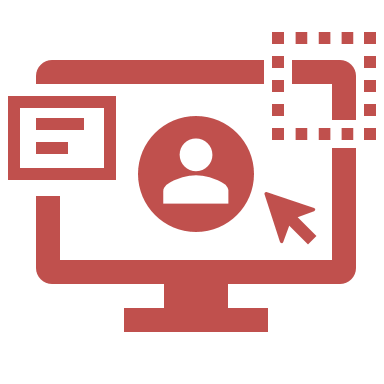 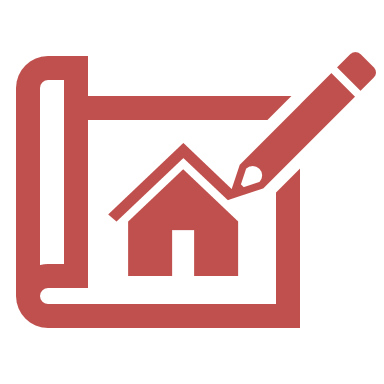 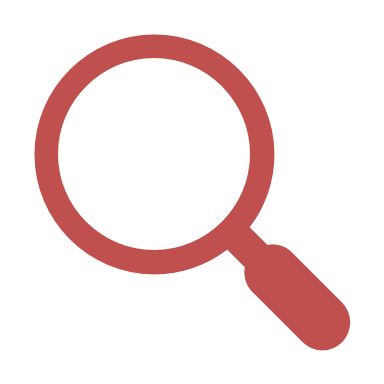